Incident Reports
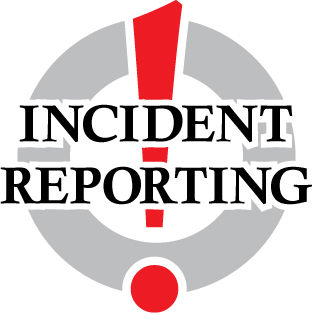 Presented by
Pavan & Kurinchi
Content
Introduction
What is Incident?
Types of Incidents
Types of Incident Reports
Should include
Process
Purpose
References
Introduction
Not a peace of paper…

A process in which event that are inconsistent with routing operation or patient care are documented
What is incident?
An event or circumstance resulting from health care or occurring in a health care setting, which could have or did lead to…

Unintended or unnecessary harm to a person

A potential harm, loss or damage

Events may affect any person, including patients, employees, physicians , visitors, students or volunteers

Whether or not they cause injury
Types of incidents
Adverse events-medical errors that could and should have been avoided by health care facilities

Near misses

International unsafe acts

Sentinel events- unanticipated event in a health care setting resulting in death or serious physical or psychological injury to a patient or patients, not related to the natural cause of the patients illness
Types of Incident Reports
INCIDENT/COMPLAINT REPORT

 LABORATORY INCIDENT REPORT
Should include
What???
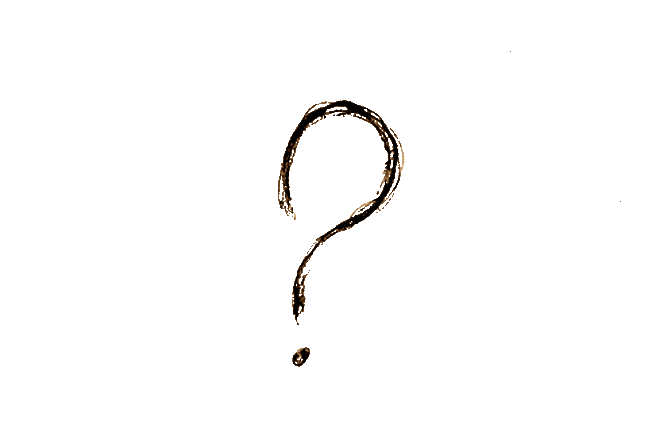 Why???
INCIDENT REPORT NO: 
Complete this form to report accidents, incidents, near misses, hazards or harassment.
Location of Incident: ……………………………………………
 
Date of incident: 
........................................
Time of incident: 
....................... 
Individual/s involved 
....................................................................................................................................... 
....................................................................................................................................... 
Nature of incident: 
....................................................................................................................................... 
....................................................................................................................................... 
....................................................................................................................................... 
Injuries sustained: 
....................................................................................................................................... 
....................................................................................................................................... 
Treatment given: 
....................................................................................................................................... 
....................................................................................................................................... 
Damage incurred: 
....................................................................................................................................... 
Witnesses: 
Name: 
........................................
Position: 
......................................... 
Contact Details: 
...................................................................................................................................... 
Name: 
........................................ 
Position: 
......................................... 
Contact Details: 
....................................................................................................................................... 
Incident Report submitted by: 
....................................................................................................................................... 
Office use only: 
Date: 
OHS Incident record/logged by: 
Date
process
Purposes
Legal documentation

Communication

Help to Diagnostic and Therapeutic Orders

Care Planning:  Outlining Nursing or interdisciplinary goals for the patient’s care
Historical Documentation:  because entries are by date and time, can give a history of patient’s condition

Decision Analysis: Organizational strategic planning about treatment methods, patient services

Auditing/Monitoring (Quality Improvement)
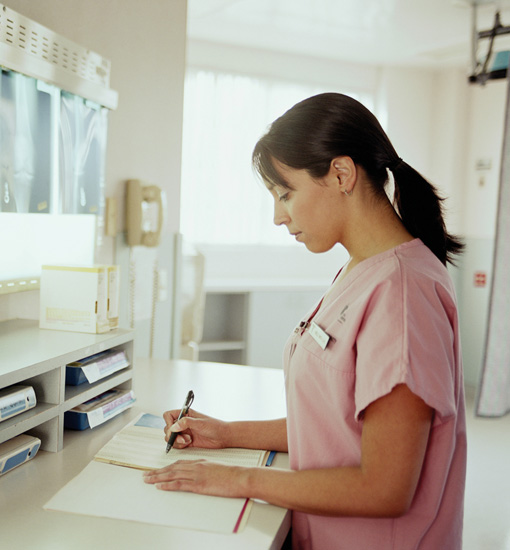 References
http://www.monash.edu.au/lls/llonline/writing/medicine/reflective/5.xml

https://www1.imperial.ac.uk/cpssq/research_themes_2/cpssq_research_themes/feedback_from_incident_reporting_systems/

http://www.kevinmd.com/blog/2009/10/incident-reporting-effective-reducing-medical-errors-increasing-patient-safety.html

http://www.nso.com/nursing-resources/article/43.jsp

http://www.tru.ca/hsafety/incident_reporting.html

http://www.ncbi.nlm.nih.gov/pmc/articles/PMC1490252/
Thank you!!!!
Any questions????